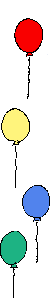 Непосредственно – образовательная деятельность для детей старшего дошкольного возраста«Волшебник-магнитик»по методике О.В. Дыбиной
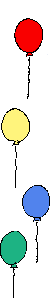 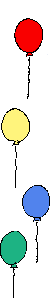 Воспитатель Шафеева О.Н.
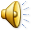 2
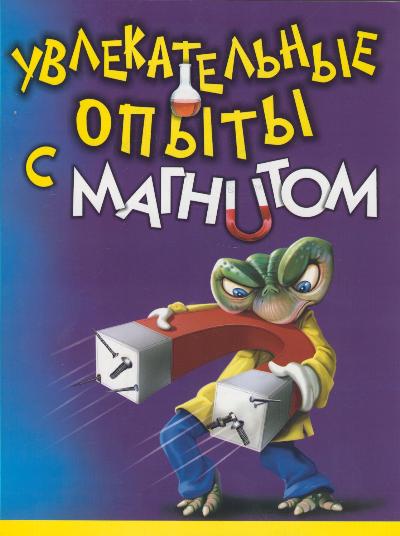 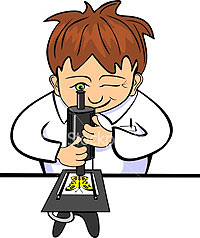 3
Магнит и бумага
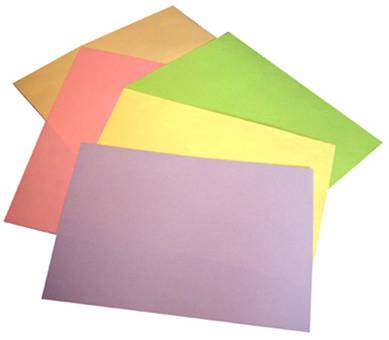 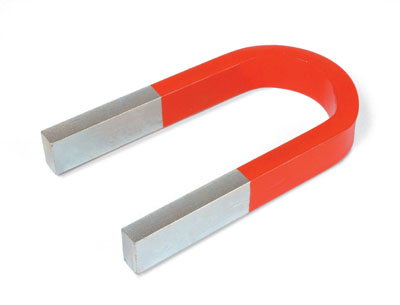 4
Магнит и ткань
5
Магнит и деревянные изделия
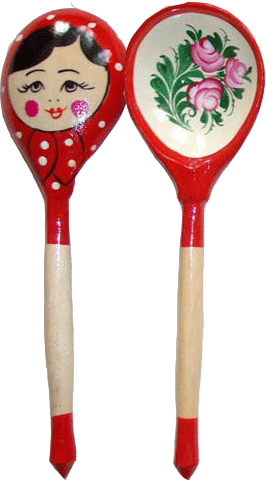 6
Магнит и матрёшка
7
Магнит и скрепки
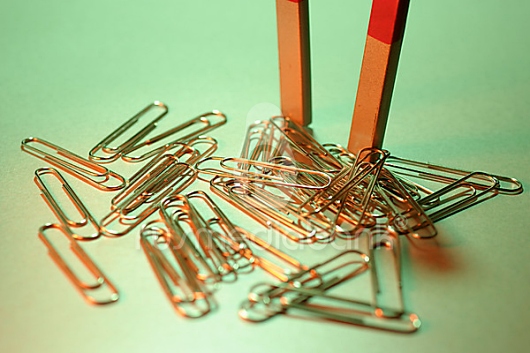 8
Слюда
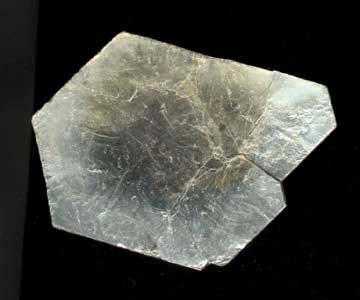 9
Железная руда
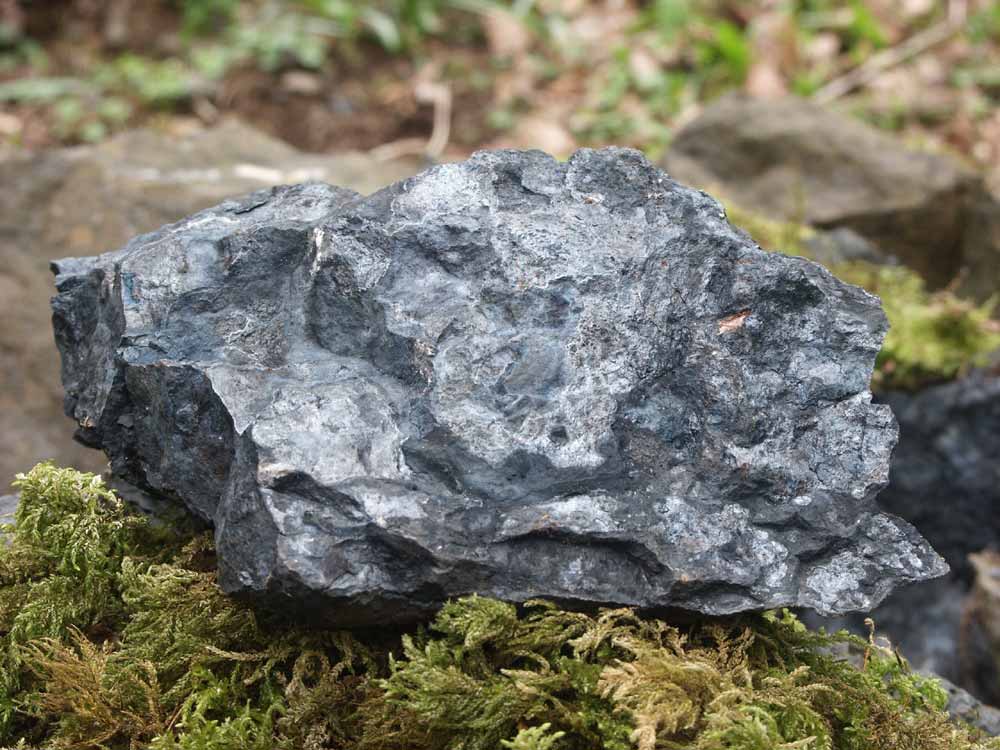 10
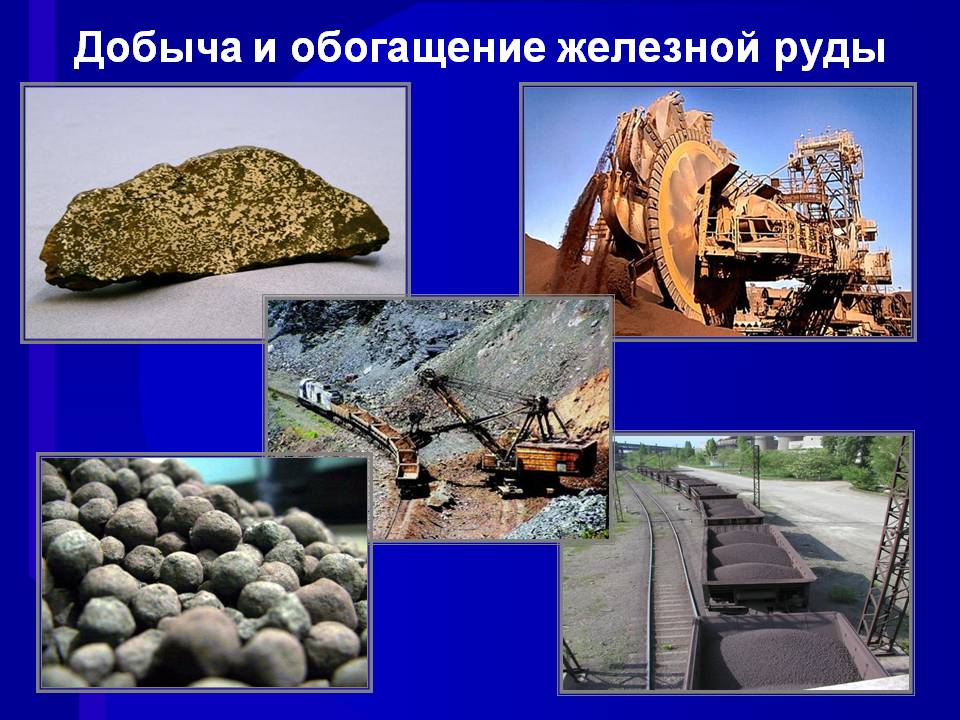 11
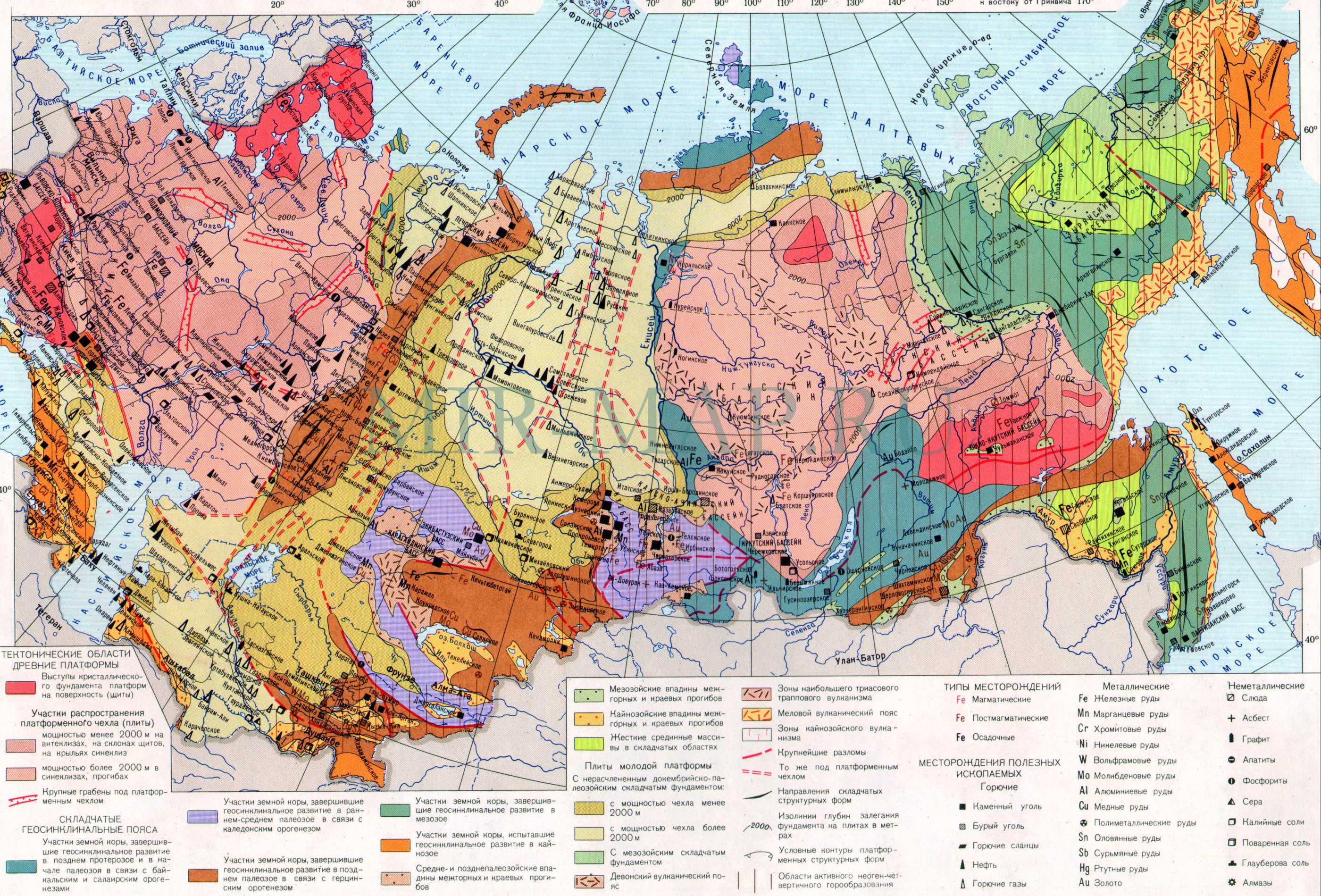 12